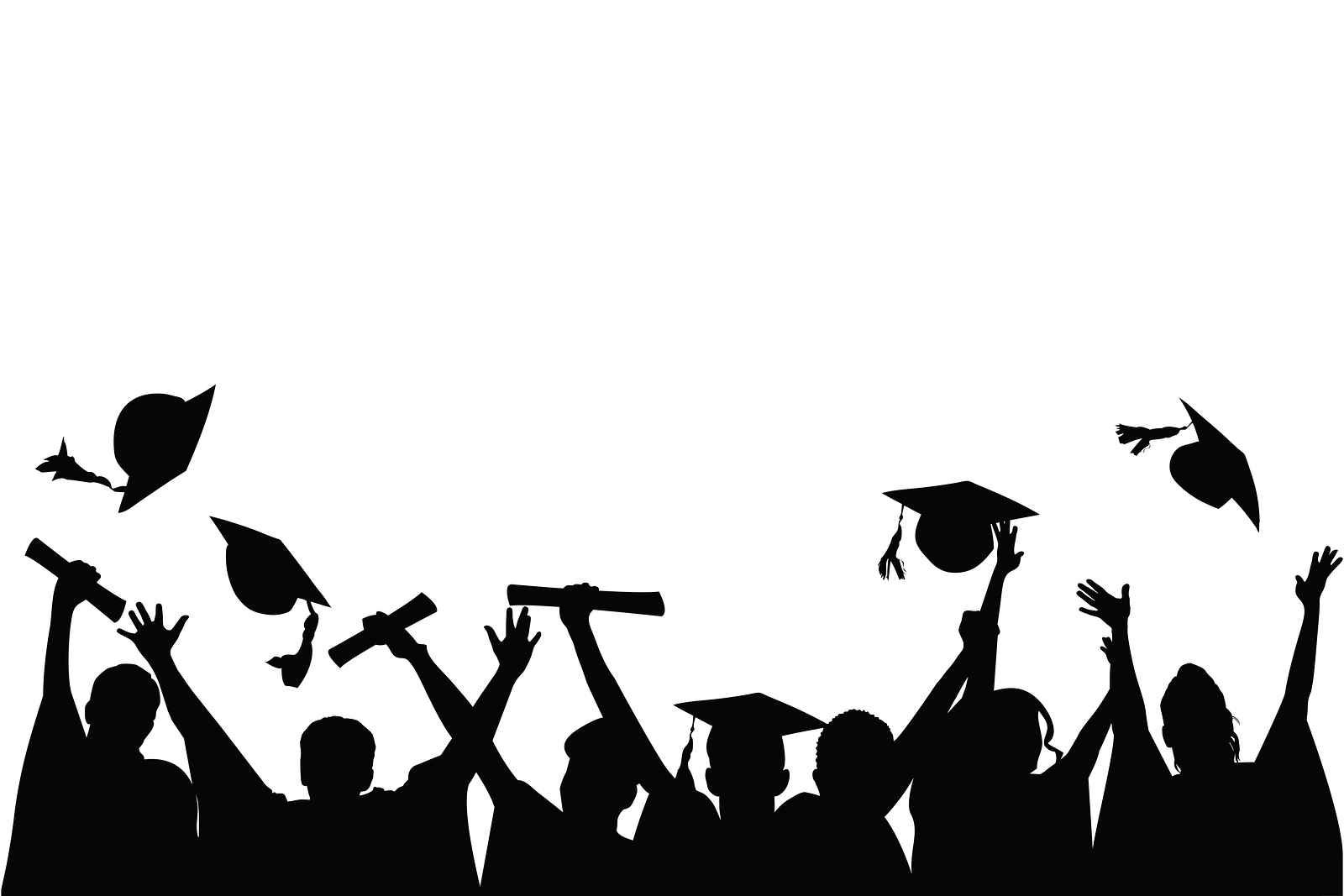 The Journey
Freshman to Senior Year...and Beyond
September 19, 2024
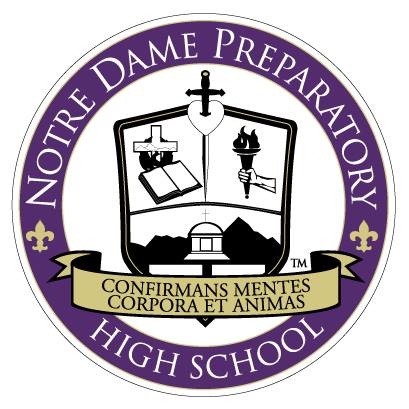 Counseling Team
STRENGTHENING STUDENTS mind, body, and soul
Graduation Requirement
120 hours minimum
Log hours via MobileServe
Christian Service
For even the son of man came not to be served but to serve others and to give His life as a ransom for many.

Matthew 20:28
QUALITY over Quantity
Sports
Arts (Drama, Choir, Jazz Ensemble)
Clubs
Jobs
Internships
**Highlight leadership experience(s)
i.e.: House Leadership position(s), Captain on a sports team
Extracurricular Activities
Freshman grades DO appear on official transcripts 

Encourage your student(s) to:
Meet with their teacher
Explore tutoring (if possible/available)
Extra practice on their own

Parents can access their student's grades through Canvas.
Grades     Things to keep      			  in mind...
More rigorous courses (increased workload, increased depth)
Extra weight to GPA (+0.5 point)
Required grades to place into Honors classes (reference both semester grades to determine placement)
Honors to Honors = B (83%)
Standard to Honors = A (93%)
Honors ClassesThe details...
AP = Most rigorous courses
Extra weight to GPA (+1.0 point)
AP exams take place in May
College credit is awarded if a student earns a 4 or 5 on the AP exam
Required grades to place into AP classes
AP to AP = B (83%)
Honors to AP = B+ (87%)
*Regular to AP = A (93%)
   *Check with instructor
Advanced Placement (AP) ClassesThe details...
Dual Enrollment (DE) ClassesAvailable beginning sophomore year.
Graduating with Distinction
11th Grade
PSAT
Practice ACT
SAT
ACT
AP
10th Grade​
PSAT​
Practice ACT​
AP
Standardized Testing Journey
------------------------------------------------------------------------------
12th Grade​
SAT
ACT
AP
PSAT
Practice ACT, SAT, and ACT
Factors Influencing College Admission
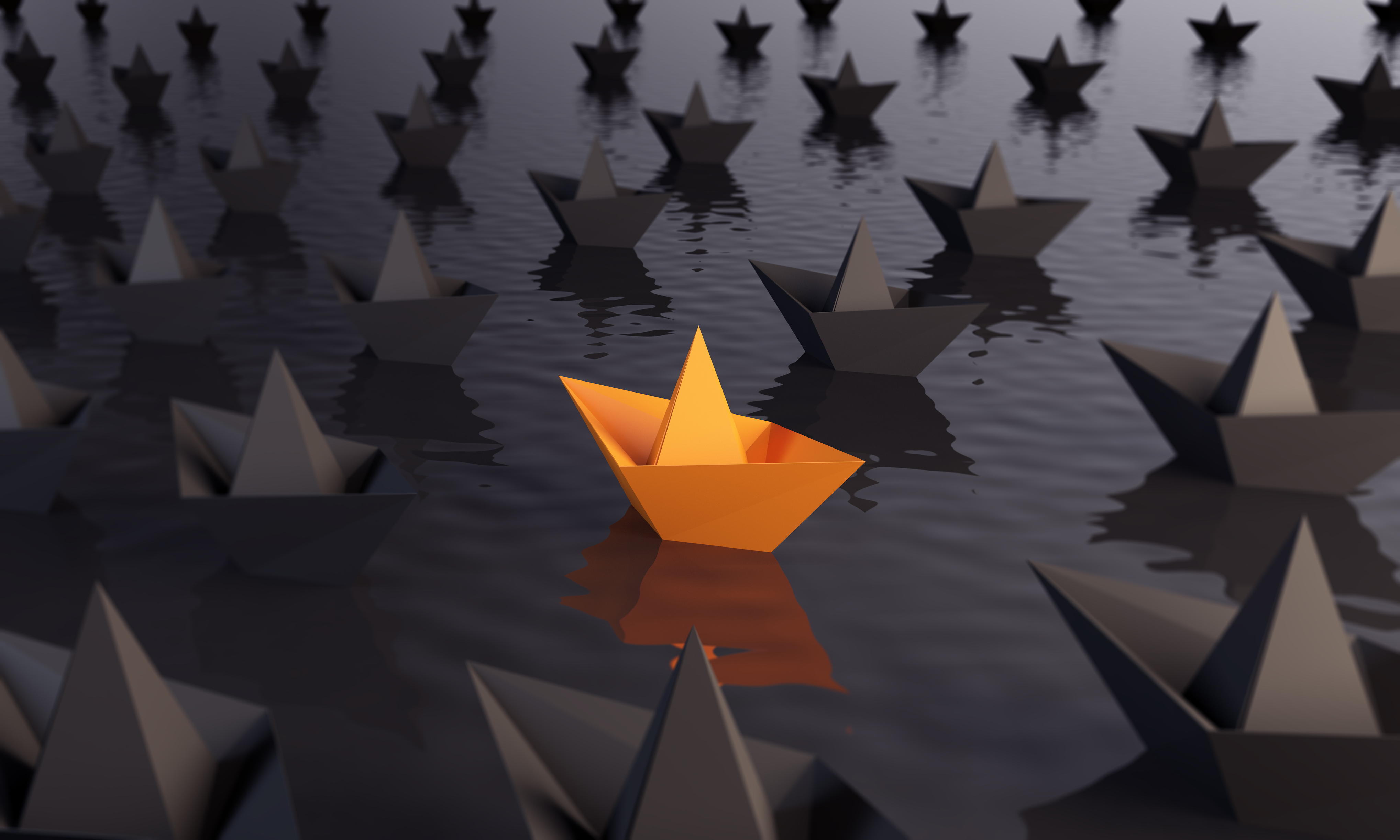 Institutional Need?
Year-specific individual institutional needs
Special talents (arts/athletics)
Geographic considerations (does the school "need" students from a certain school/city/state?)
Demographic considerations (does the school "need" students of certain demographics?)
Financial Aid
Individual Scholarships
Based on academic achievement, leadership qualities, community service work, special talents, acceptance to a specific program, or combination of all
SOME scholarship websites we recommend...
Fastweb.com
Goingmerry.com
Chegg.com
Raise.me
Tallo.com
Scholarships
Athletic Scholarships
Federal (Government)
Need-based
FAFSA required
Institution (College/University)
Need-based
FAFSA required
CSS required (Only for institutional grants)
GRANTSFree Money!
Attend NDP College Visits

Attend College Fair Events

Visit College Campuses

Research Colleges
SCOIR
Major Clarity
Decisions, Decisions...
SCOIR
A Quick Overview
College and career readiness software provider
Offers access to information regarding colleges and universities across the United States
Manages recommendation letters, surveys, and transcripts
All freshman students will receive access information in class. Parents will receive access to their student's SCOIR profile during the school year.
www.SCOIR.com to create or access account
SCOIR
Offers Many Useful Resources
Start a Search by College or University  Name
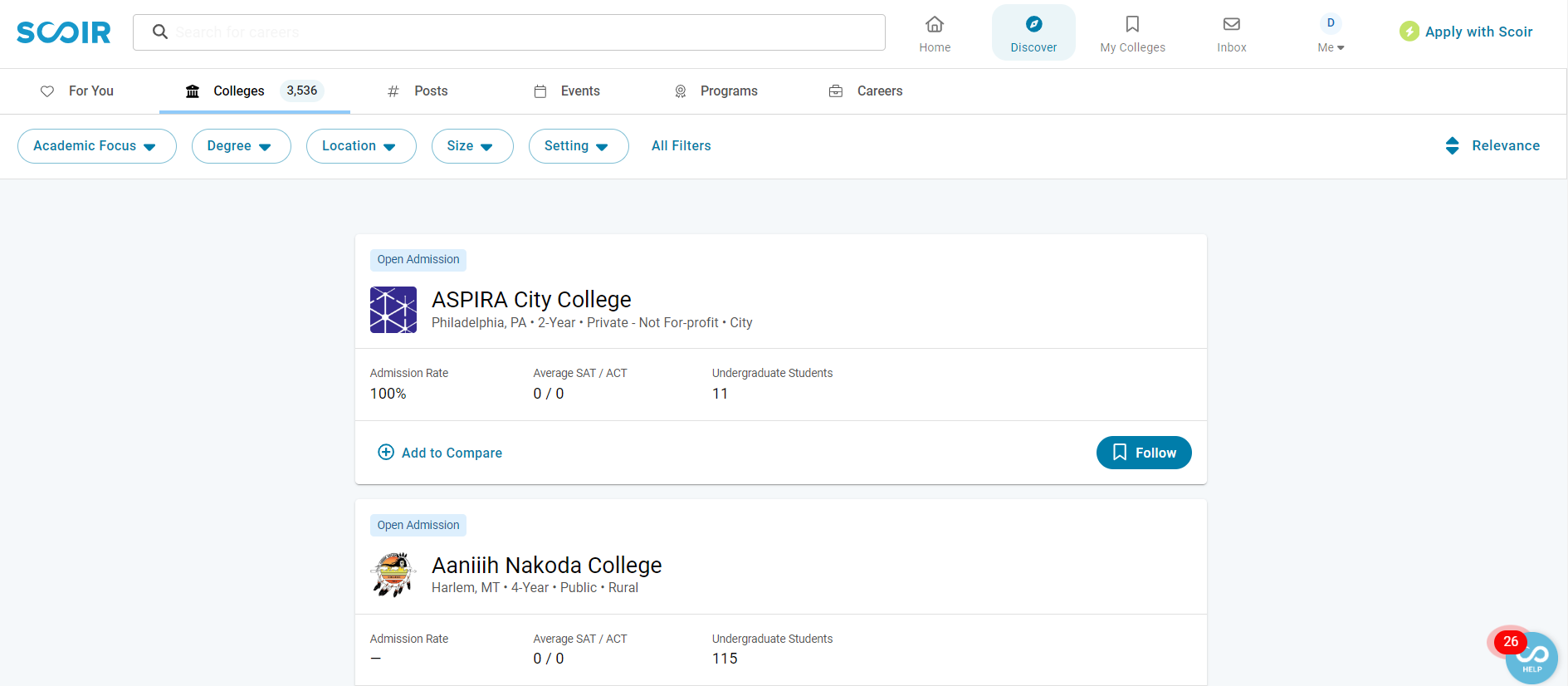 Get Detailed Specific College or 
University Information
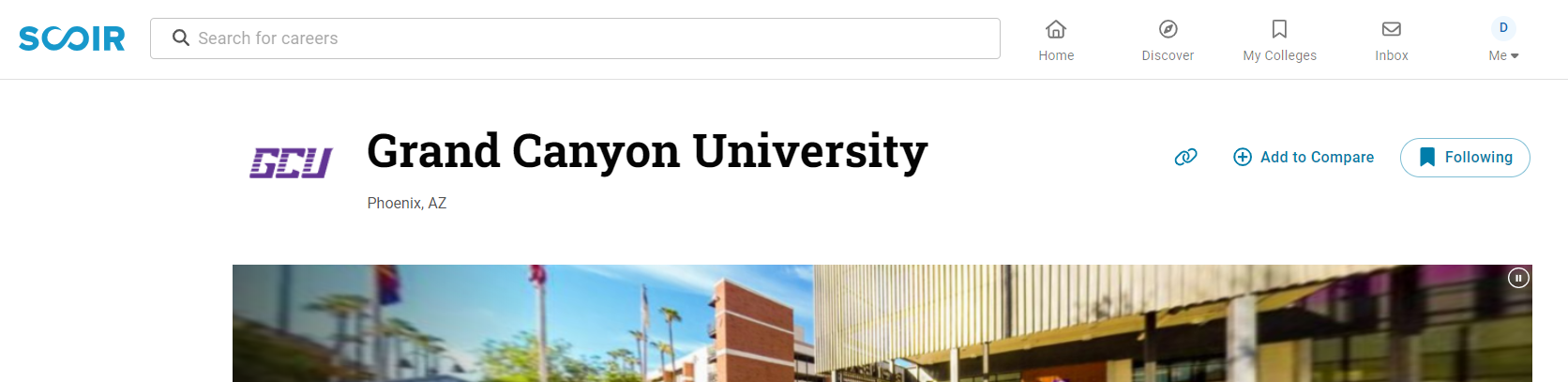 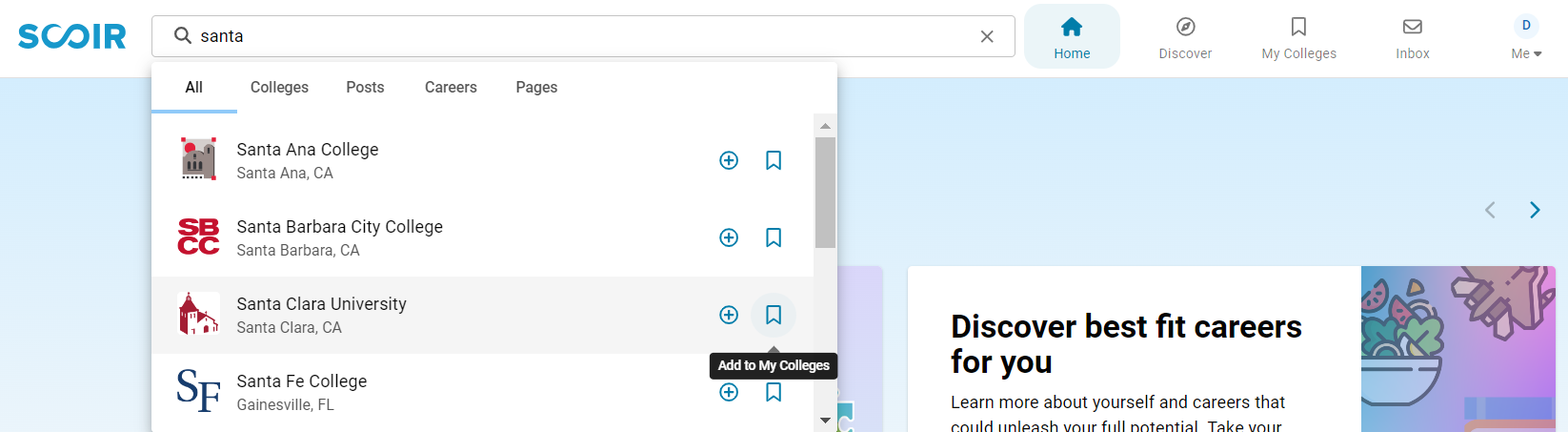 Create Favorite Colleges and Universities List
SCOIR
Discover feature
You can use the Discover feature to click on each college to find more detailed information. This includes acceptance rate, cost, virtual tours, average SAT/ACT scores, student life, makeup of the student body, retention rates, top majors, and proximity to transportation.
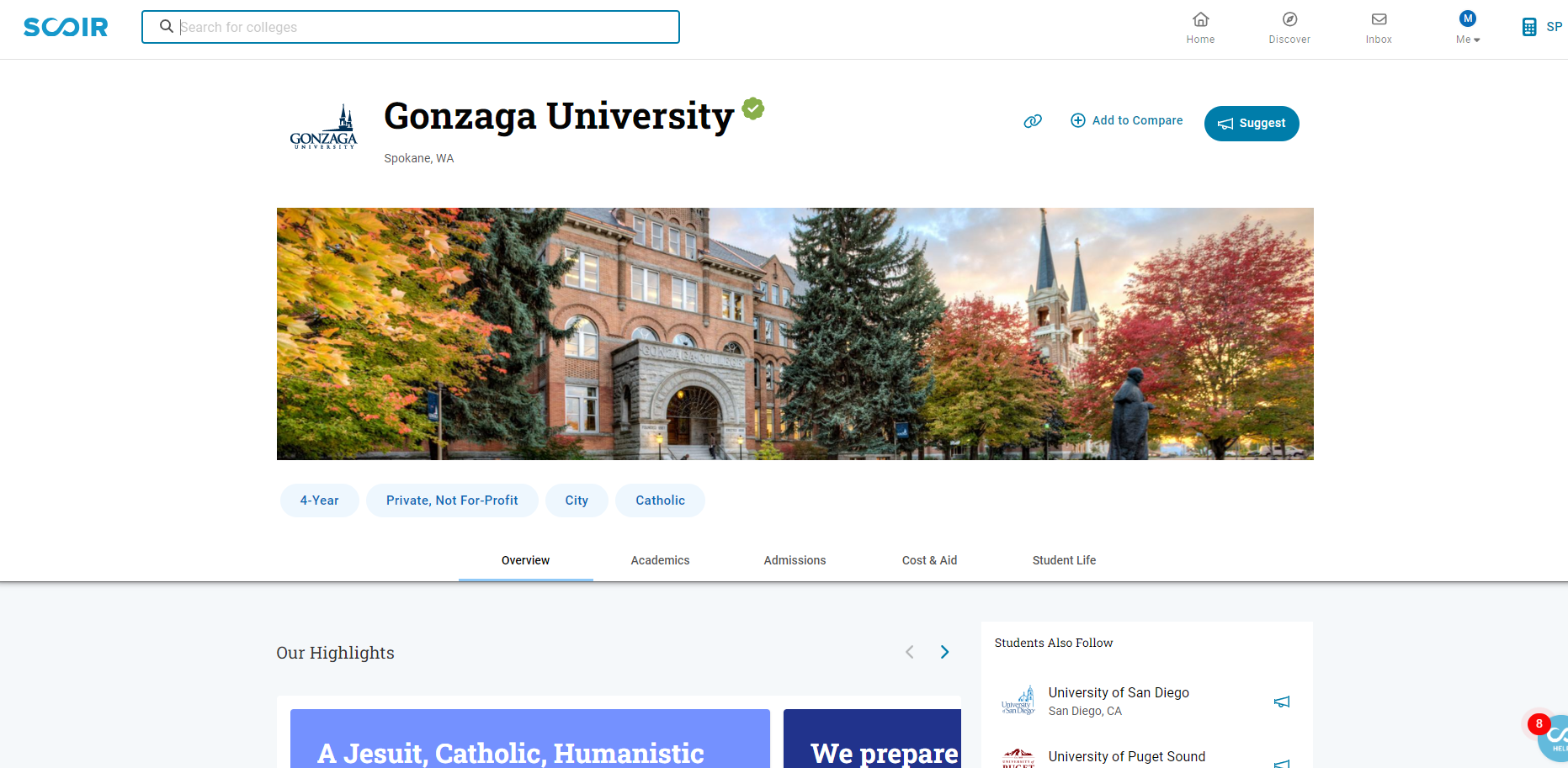 SCOIR
College Visits – How to Sign-up
from the Home Page
select ME, select Visits & Deadlines
select Register
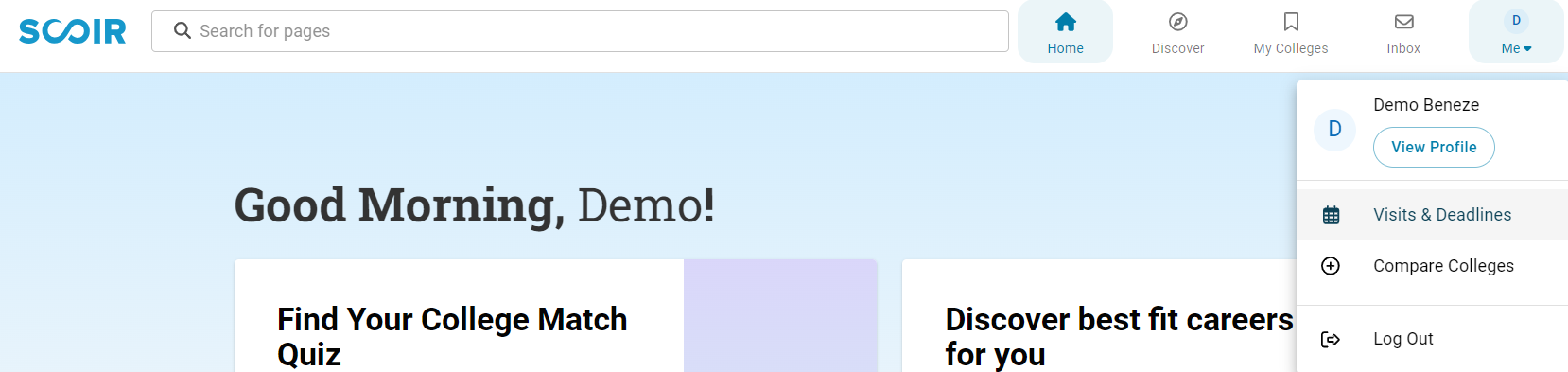 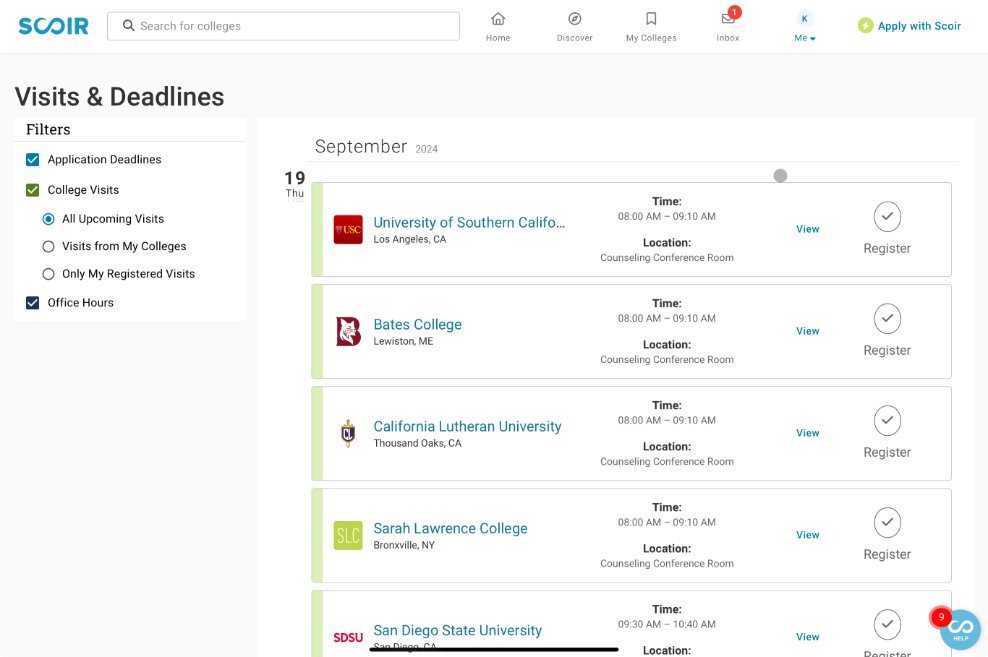 SCOIR
Activities & Achievements
Students Should Start Compiling 
Their List of Activities and Achievements Freshman Year
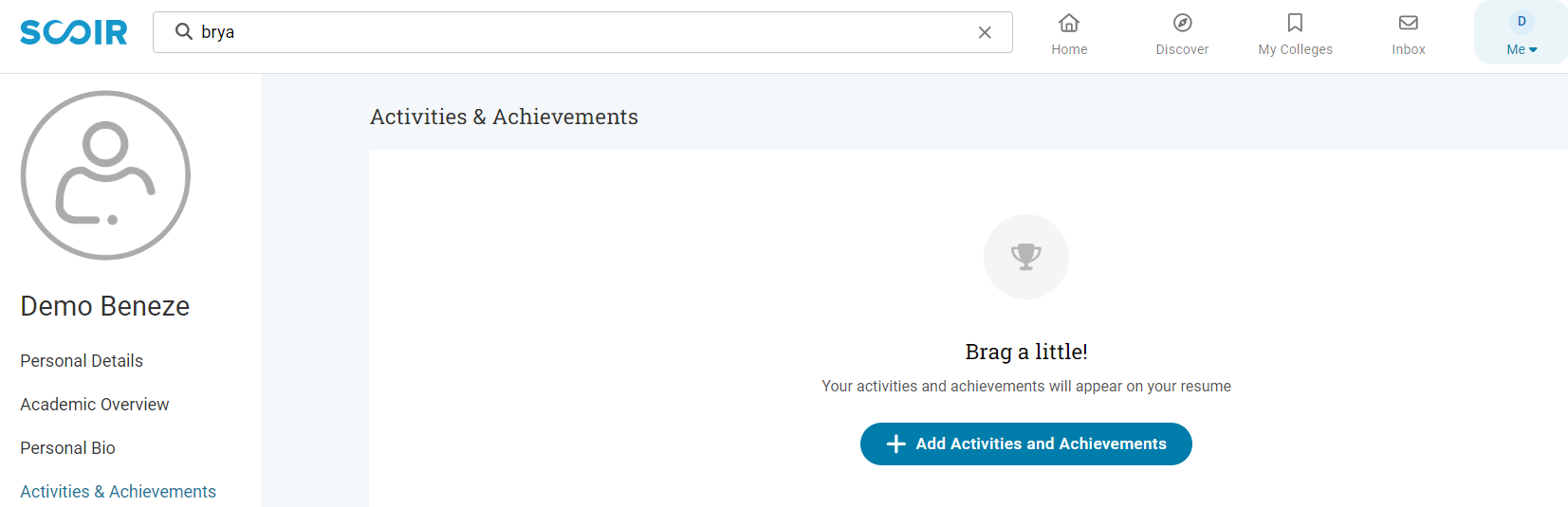 MajorClarity
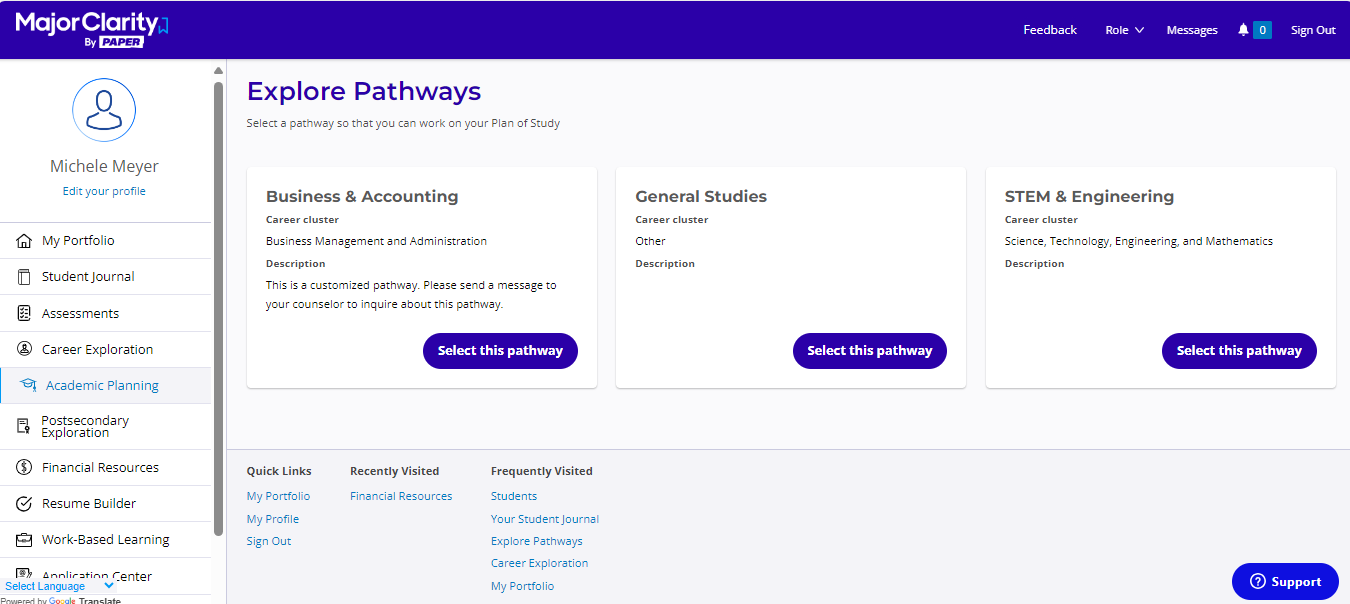 MajorClarity is an additional career planning platform along with SCOIR. 
Students will be able to take assessments, get matched up with careers, learn in-depth information about different career fields, and much more! 
All students are automatically registered and can login with their current NDP credentials.
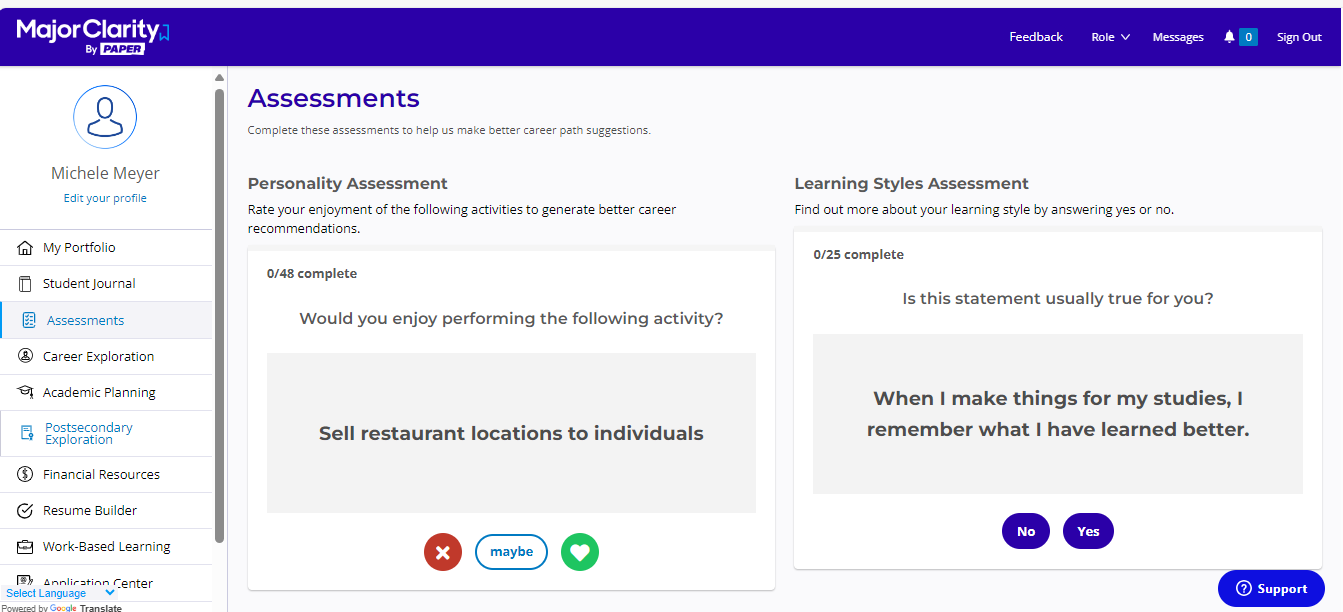 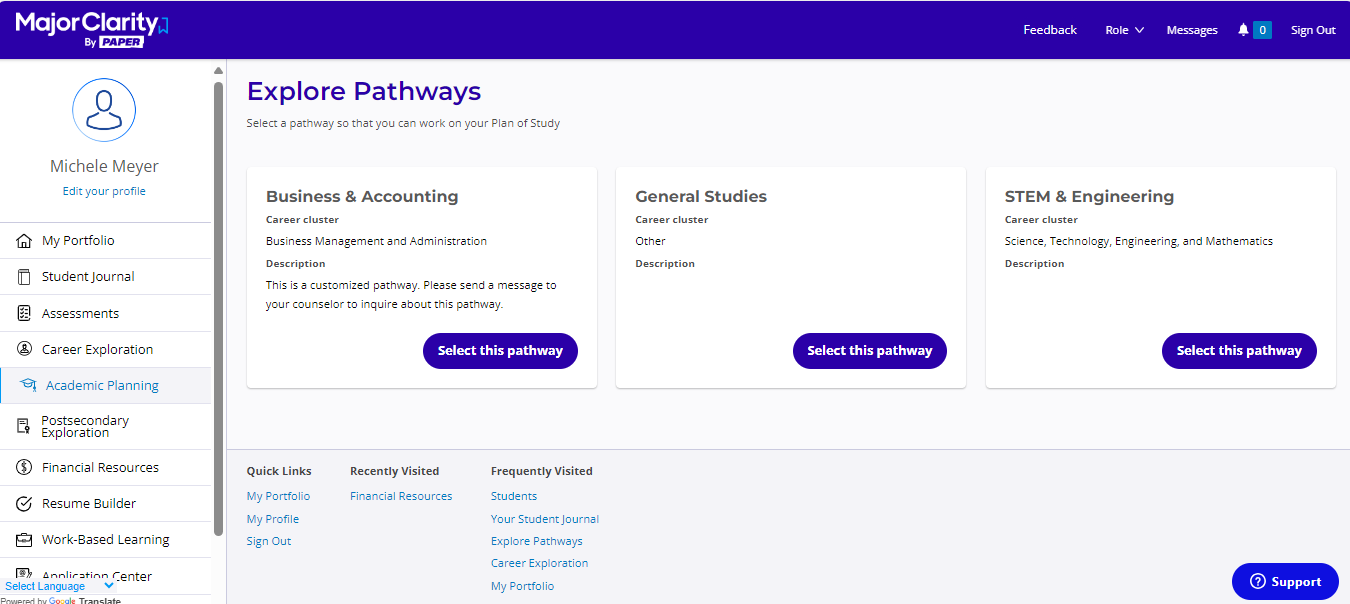 College Guidance Network (CGN)
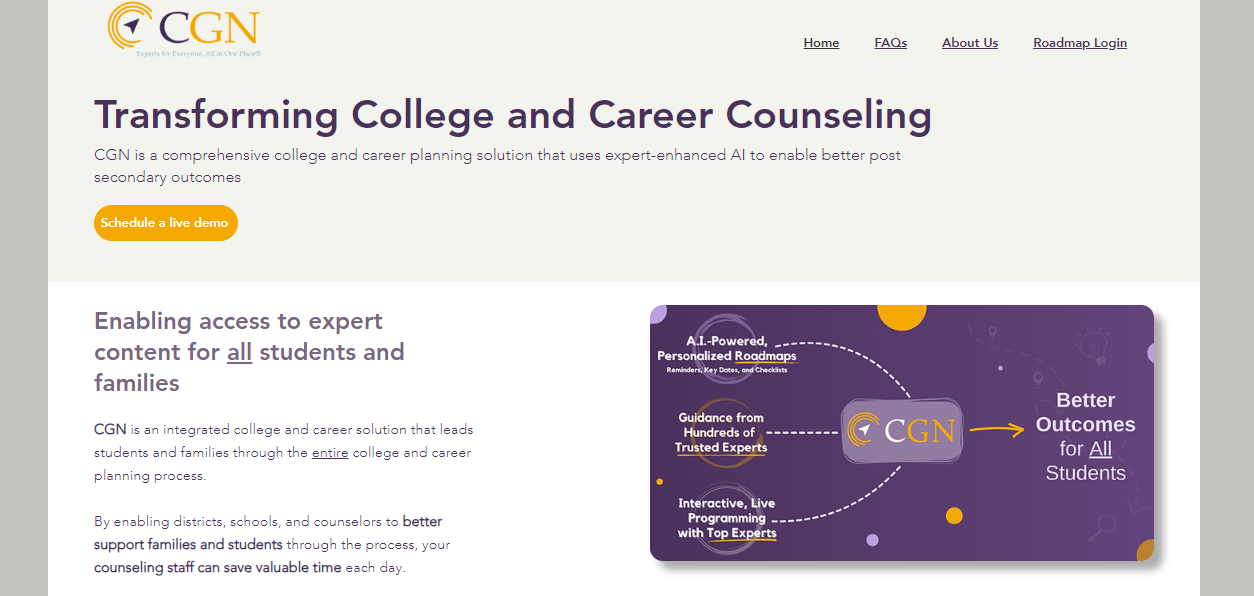 College Guidance Network (CGN) helps 
students and parents create a roadmap for 
applying to college. 
They also host live events, videos, webinars, 
and much more, covering all facets of the 
college search and application process!
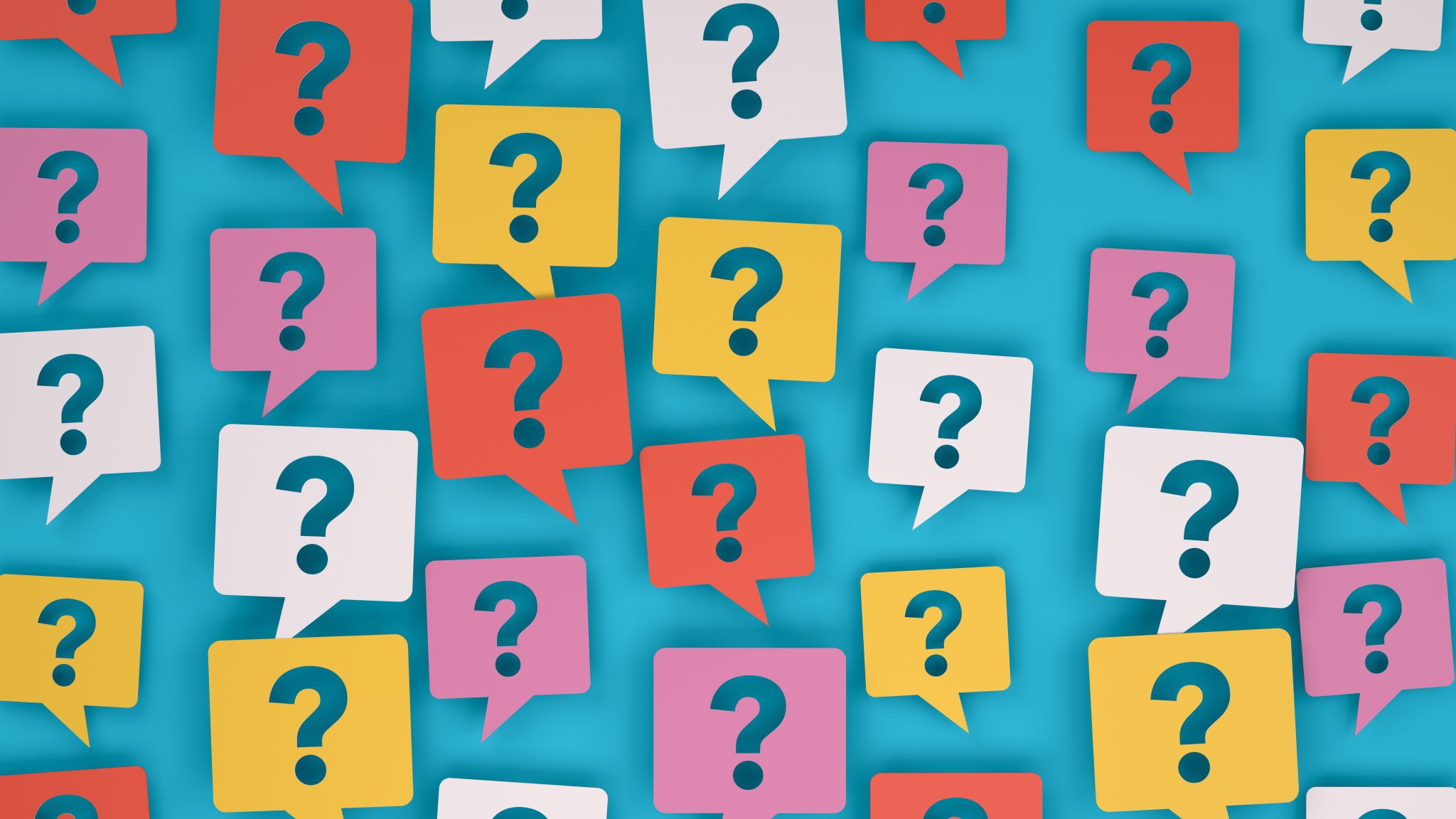 Thank you!
Any questions?